小学校用
はじめてのChromebook
へん
【スクリーンショット編】
スクリーンショットで画像をコピーしてみよう
コピーした画像をドキュメントにはりつけてみよう
がぞうｙ
電源とログイン
でんげん
あ
ふたを開けて電源をいれ、パスワードを入力しましょう
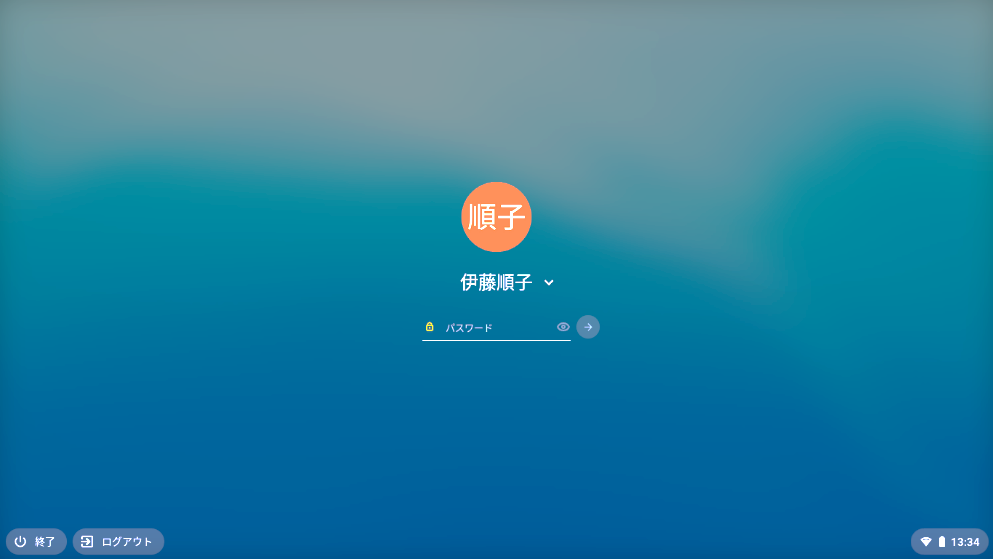 柏花
パスワード入力し
　　をタップします
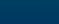 柏　花子
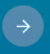 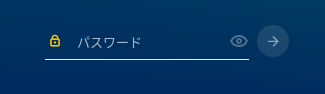 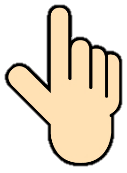 をおすと入力した
文字が見れます
インターネットから画像をコピーする
がぞう
がめん
ひら
画面の　　をタップしてインターネット画面を開きましょう
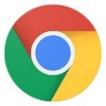 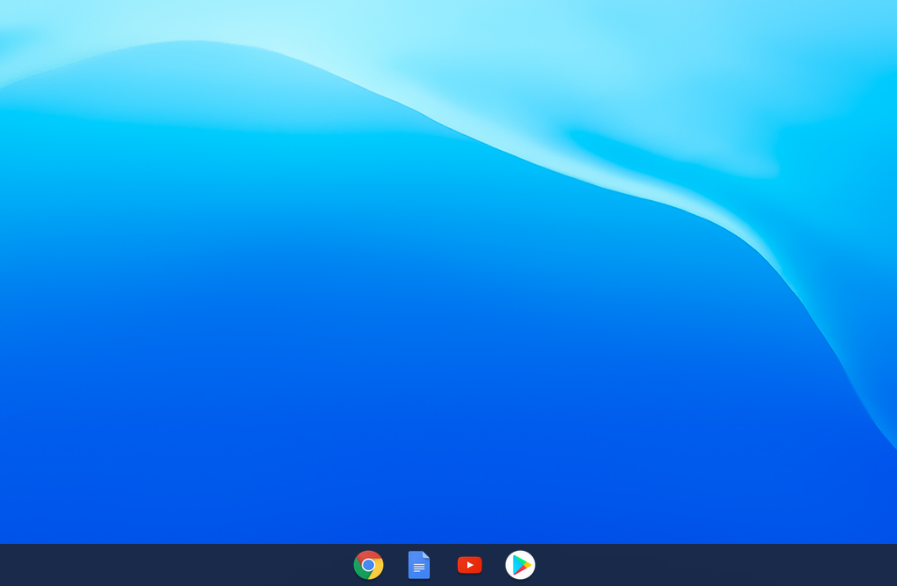 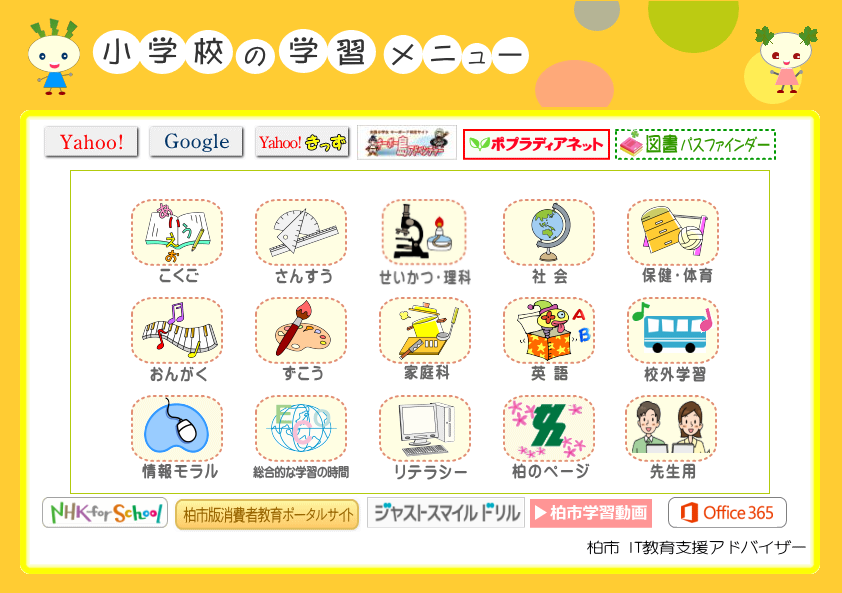 インターネットから画像をコピーする
がぞう
せいかつ・理科をタップしましょう
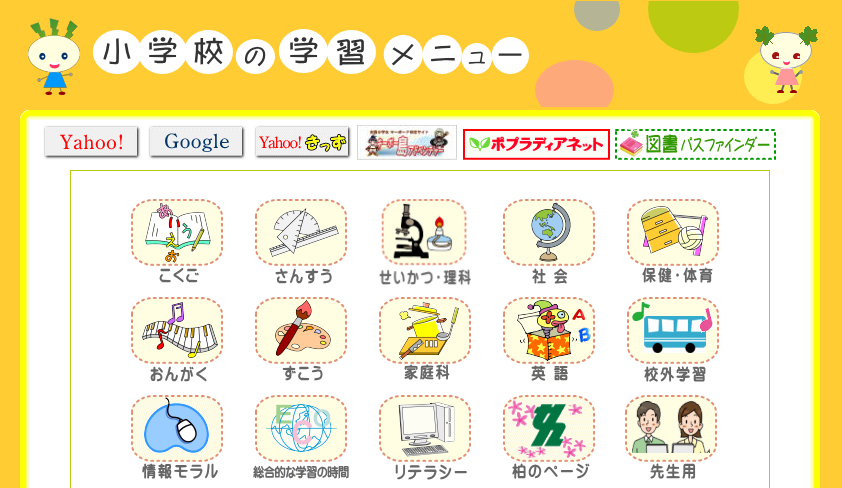 インターネットから画像をコピーする
がぞう
つきたんさじょうほう
「月探査情報ステーション」をタップしましょう
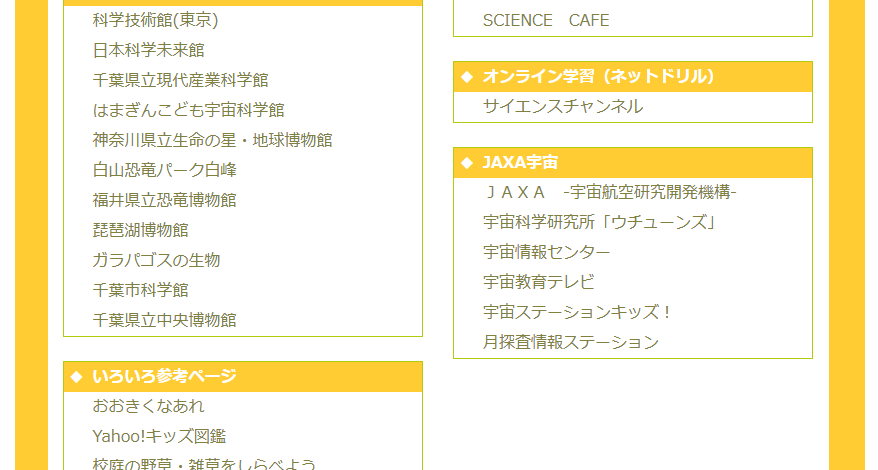 インターネットから画像をコピーする
がぞう
がめん    ひょうじ
ページをスクロールしてコピーしたい画面を表示させましょう
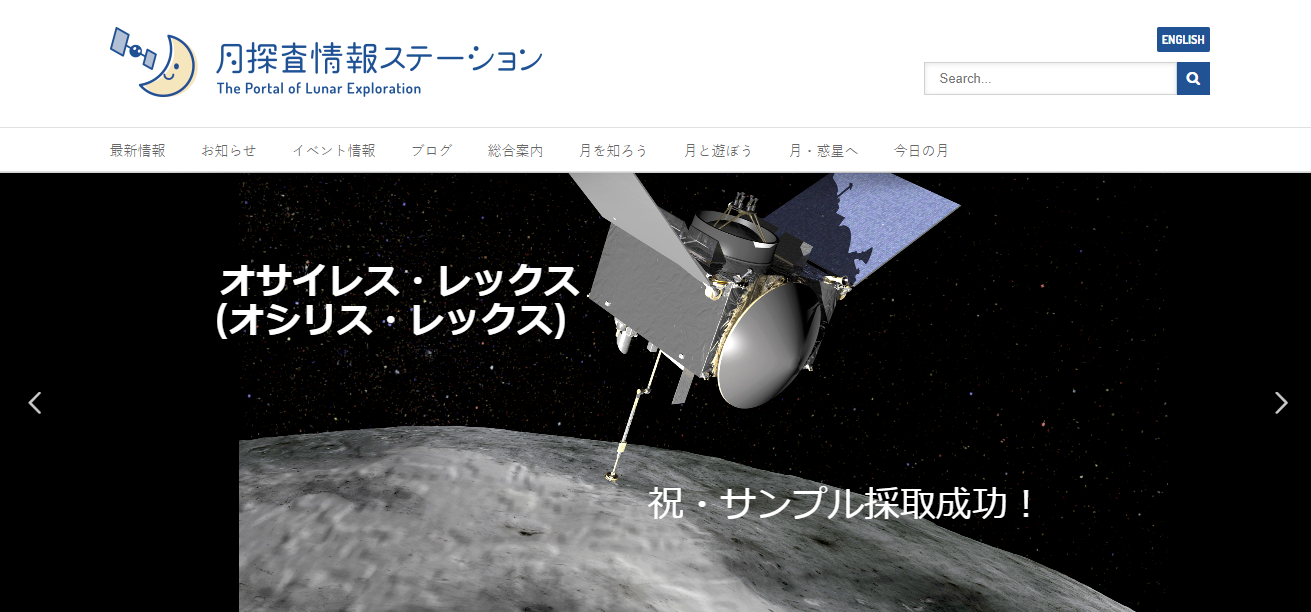 インターネットから画像をコピーする
がぞう
がめんぜんたい
画面全体をコピー
ctrlキーをおしたまま「ウィンドウ切りかえ」キーをおします
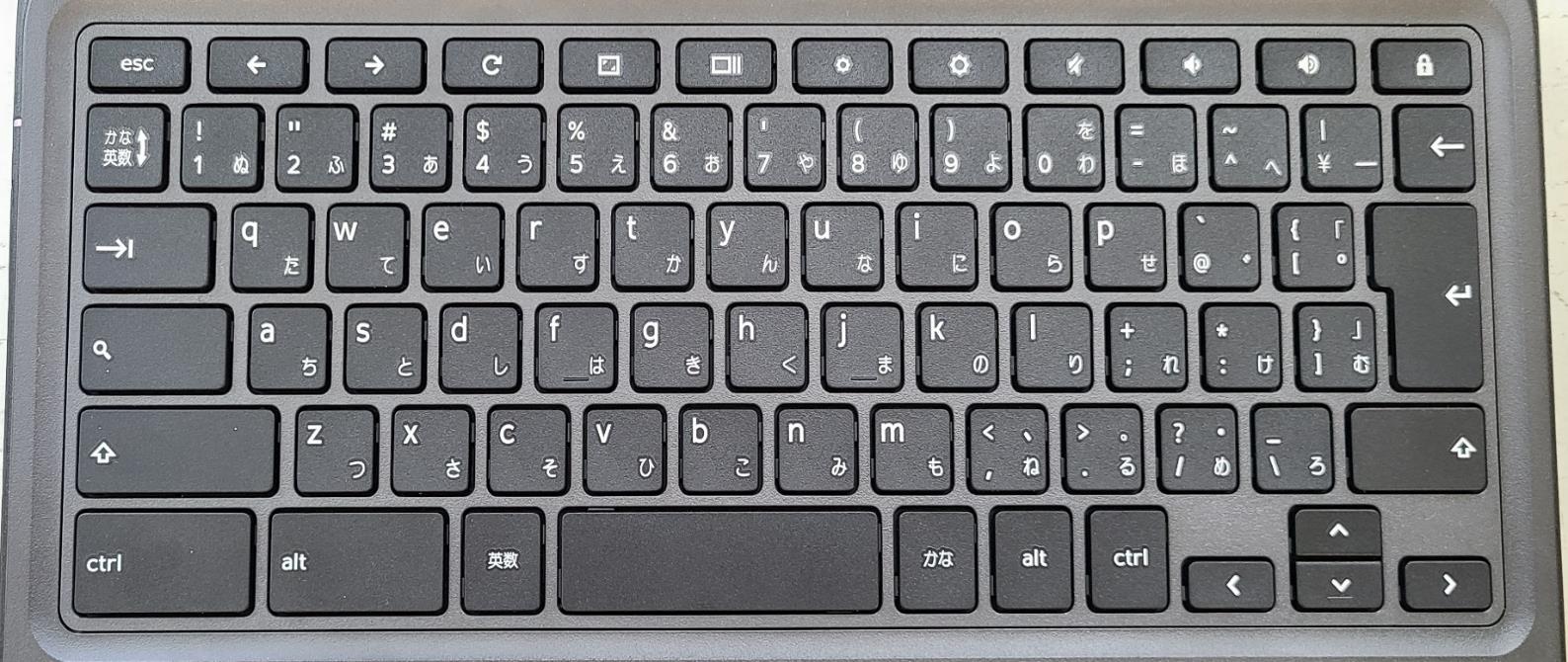 「ウィンドウ切りかえ」
②右の指でキー
　をおします
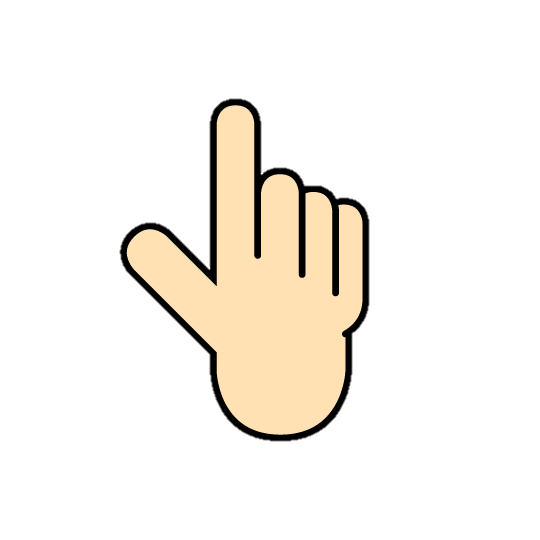 ゆび
①左の指でキー
　をおします
パスワードを入力する
↓
Enterキーをおす
③2つの指をいっしょに
　キーから上にあげます
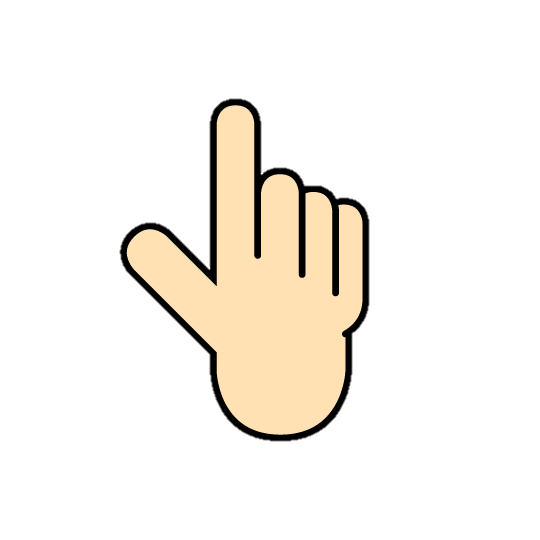 ctrl(コントロール)
インターネットから画像をコピーする
がぞう
がめんぜんたい
画面全体をコピー
画面がコピーされると画面の右下にミニ画面がでます
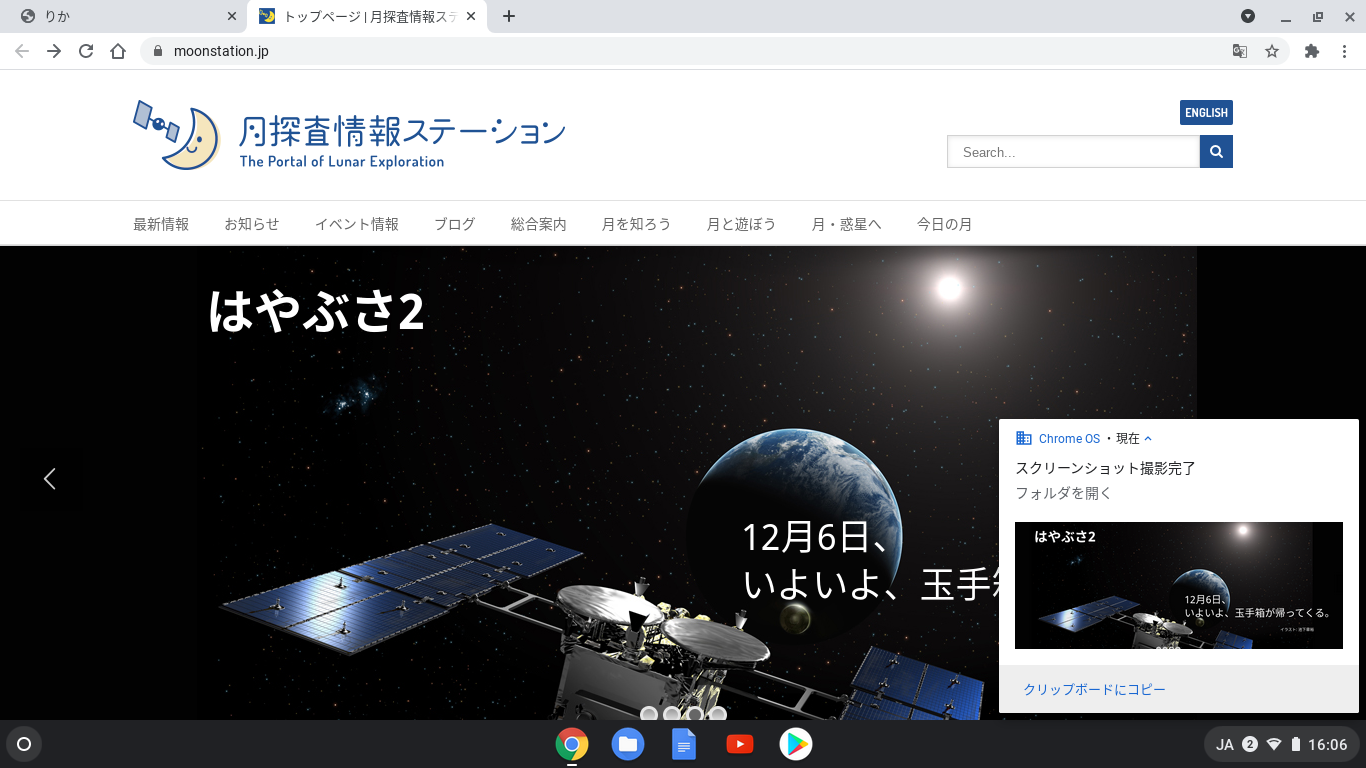 ほぞん
この画面が保存
されました
インターネットから画像をコピーする
がぞう
がめん　　いちぶ
画面の一部をコピー
ctrlキーと　(Shift)キーとウィンドウ切りかえキーをおします
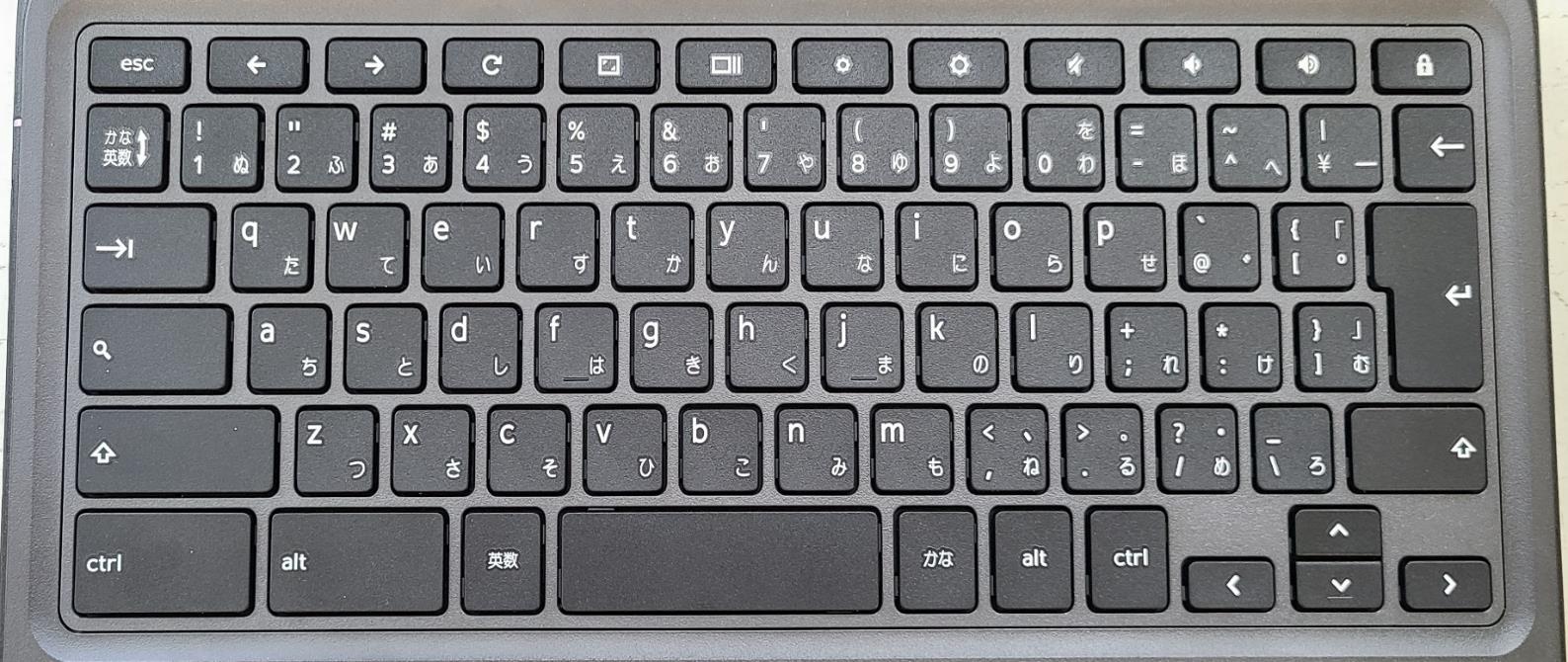 ゆび
③右の指でキー
　をおします
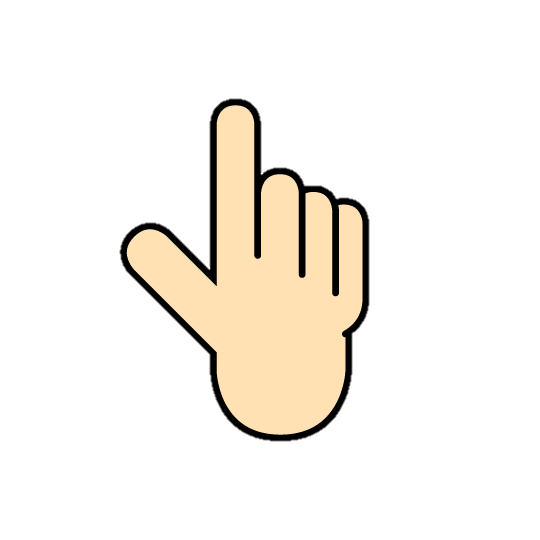 ②左の中指でキーをおします
パスワードを入力する
↓
Enterキーをおす
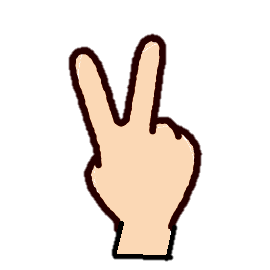 ④３つの指をいっしょに
　キーから上にあげます
①左の人さし指でキーをおします
インターネットから画像をコピーする
がぞう
がめん　　いちぶ
画面の一部をコピー
ぶぶん
かこ
くら
画面が暗くなるので、コピーしたい部分をドラッグして囲みましょう
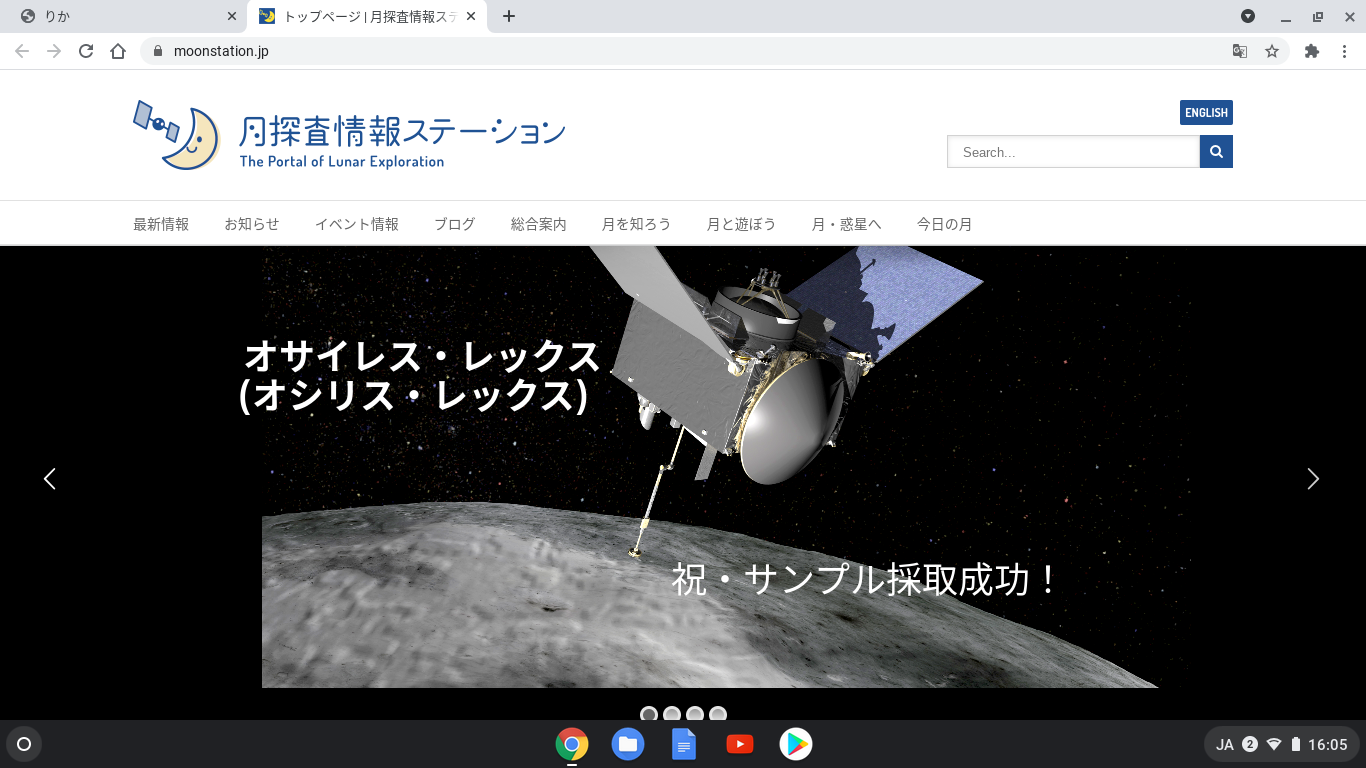 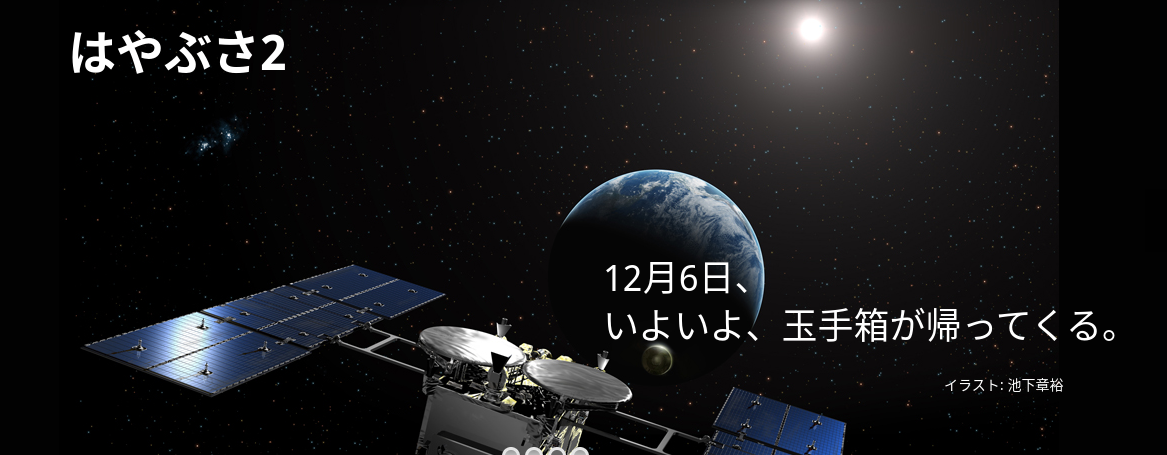 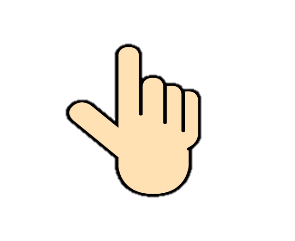 指でなぞって
囲みましょう
インターネットから画像をコピーする
がぞう
画面全体をコピー
がめん　　いちぶぶん
画面の一部分がコピーされ、画面の右下にミニ画面がでます
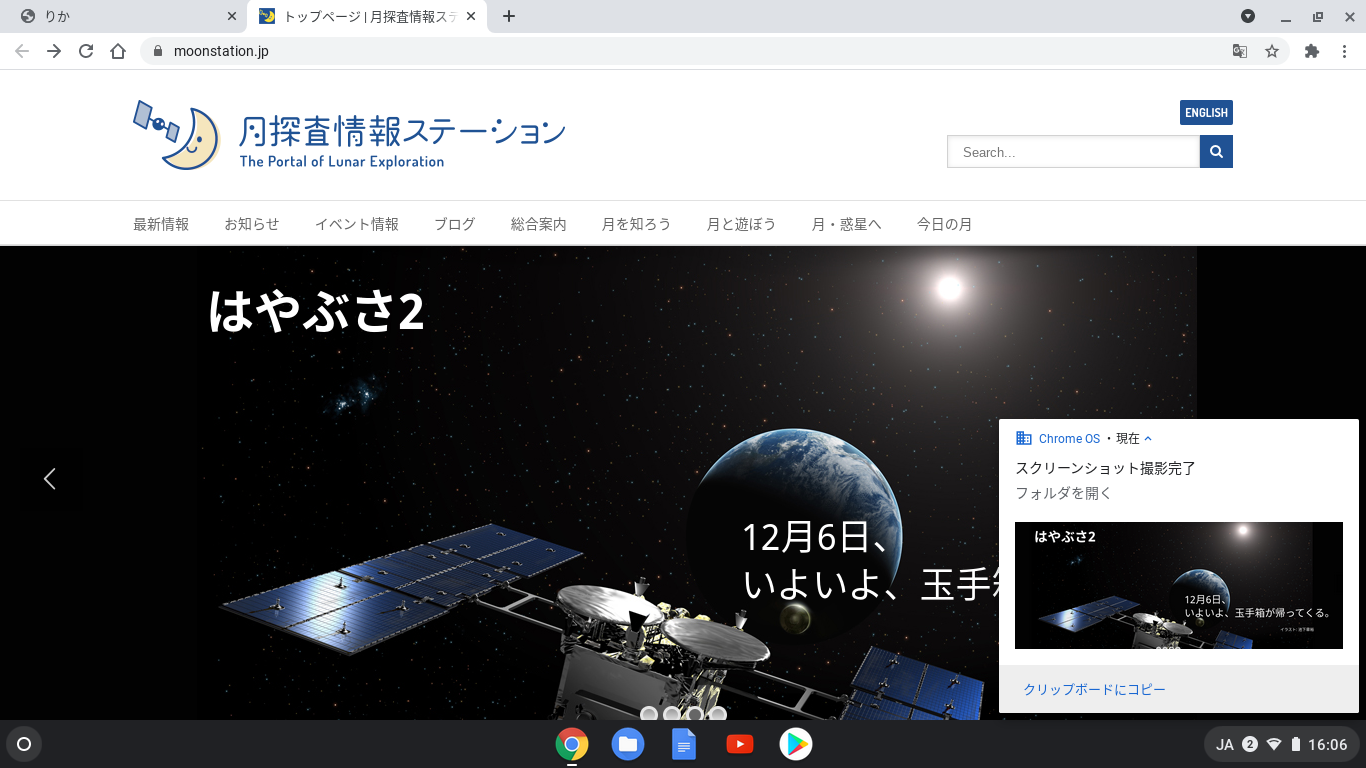 ほぞん
この画面が保存されました
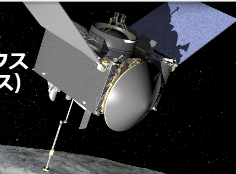 インターネットから画像をコピーする
がぞう
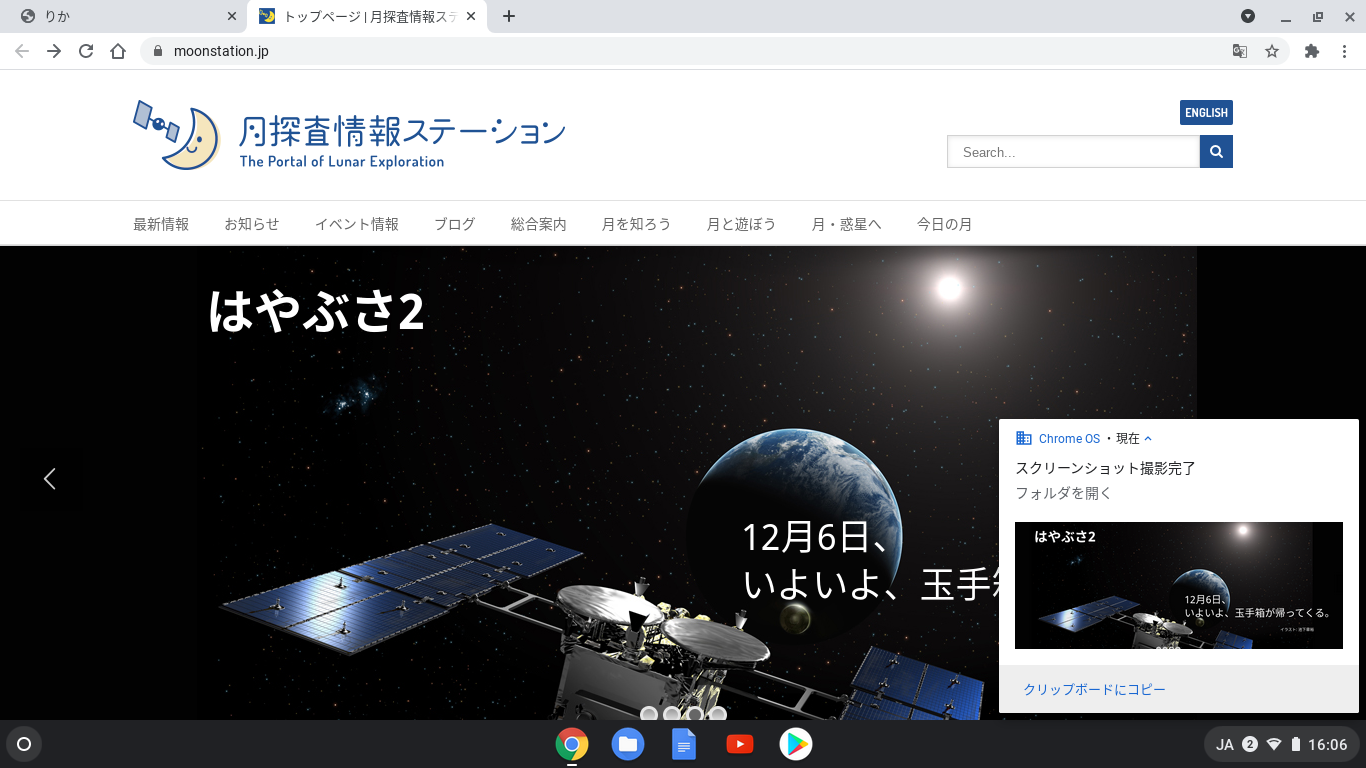 右上の☒をタップ
して閉じましょう
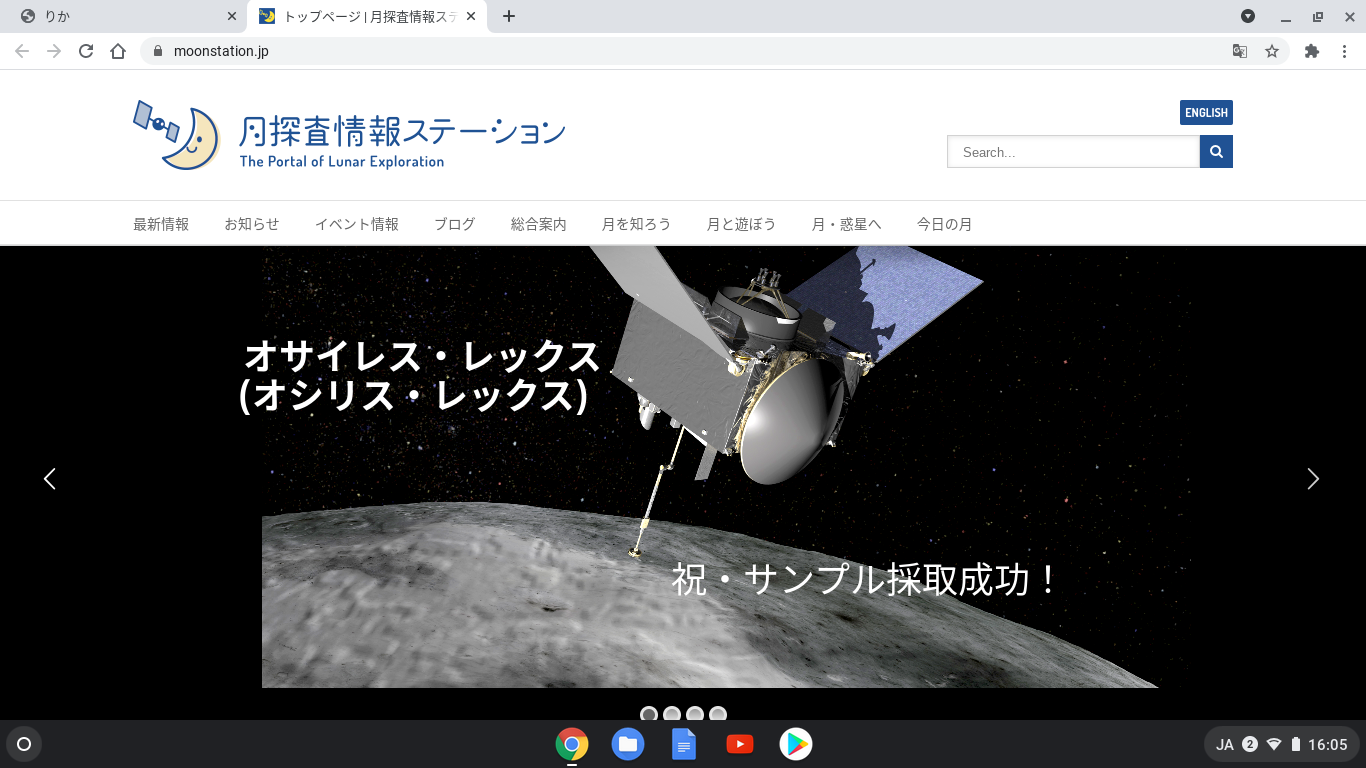 と
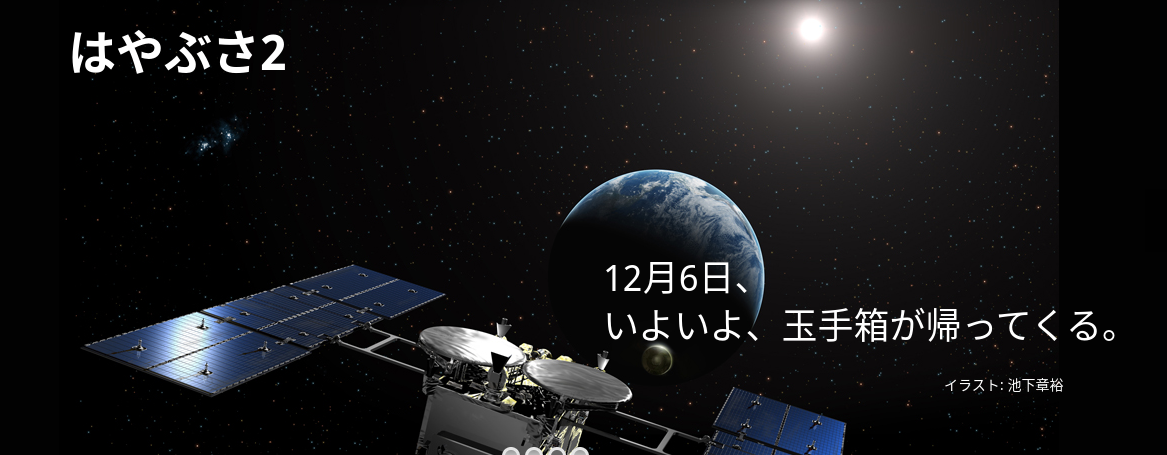 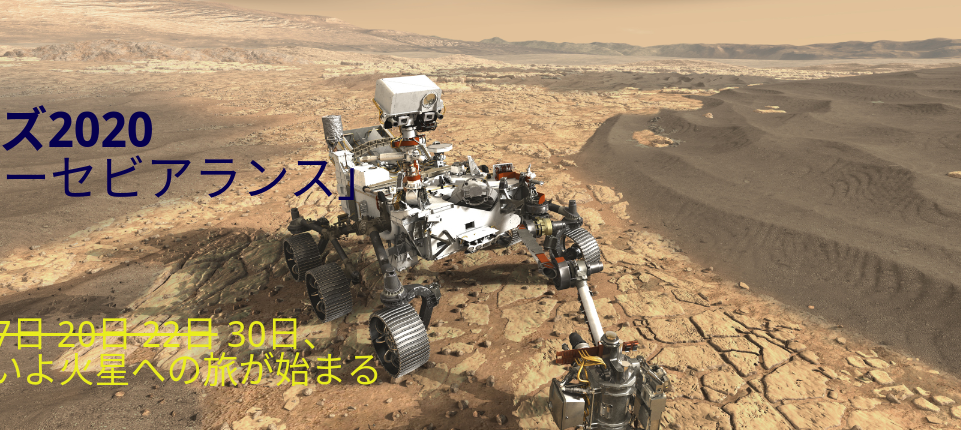 コピーした画像を見る
がぞう
いちらん
ひら
アプリ一覧から【ファイル】を開きます
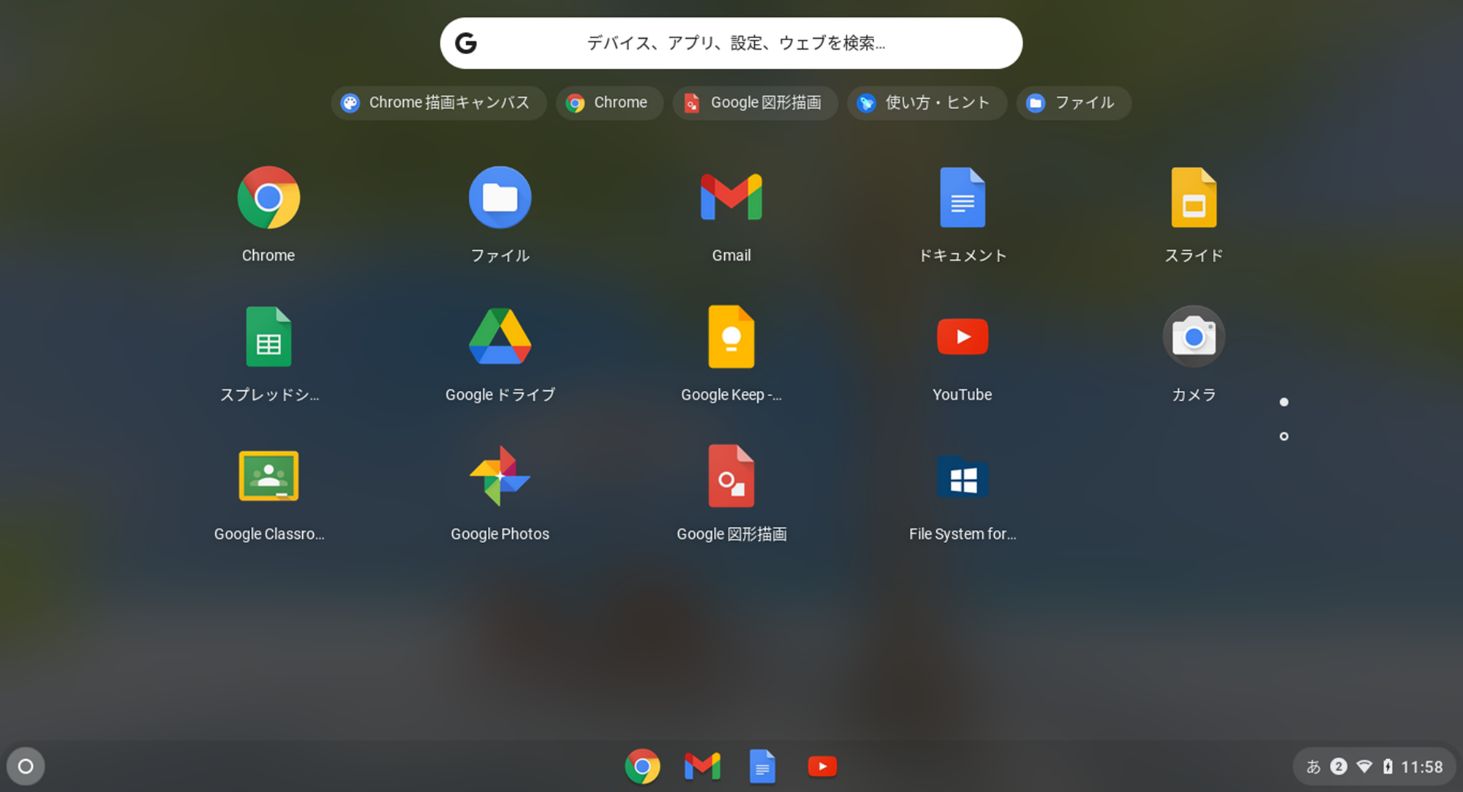 「ファイル」を
タップします
コピーした画像を見る
がぞう
「マイファイル」をタップ→「ダウンロード」をタップしましょう
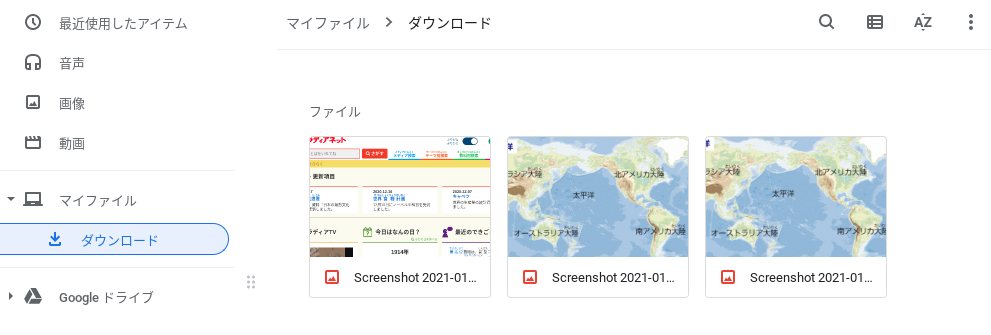 大きい画像でみたい時はここをタップして
表示を大きくします
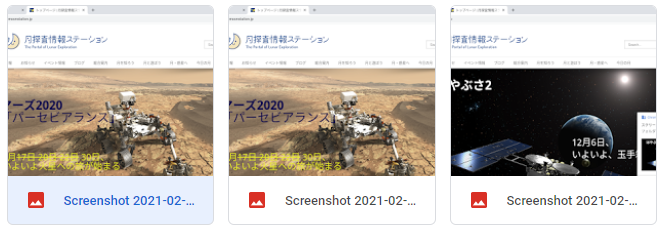 ひょうじ
コピーした画像を見る
がぞう
「マイファイル」をタップ→「ダウンロード」をタップしましょう
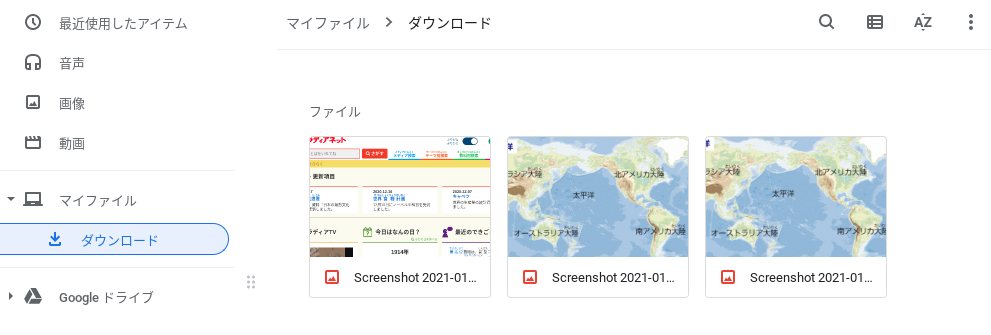 写真をタップすると
拡大して見られます
しゃしん
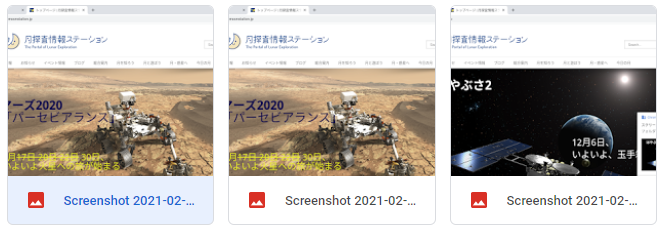 かくだい
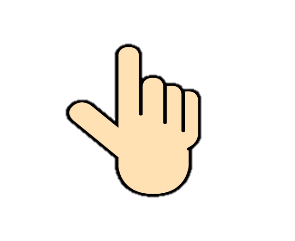 コピーした画像を見る
がぞう
いろいろコピーした画像を見てみましょう
次の画像はスワイプや
矢印をタップして
表示します
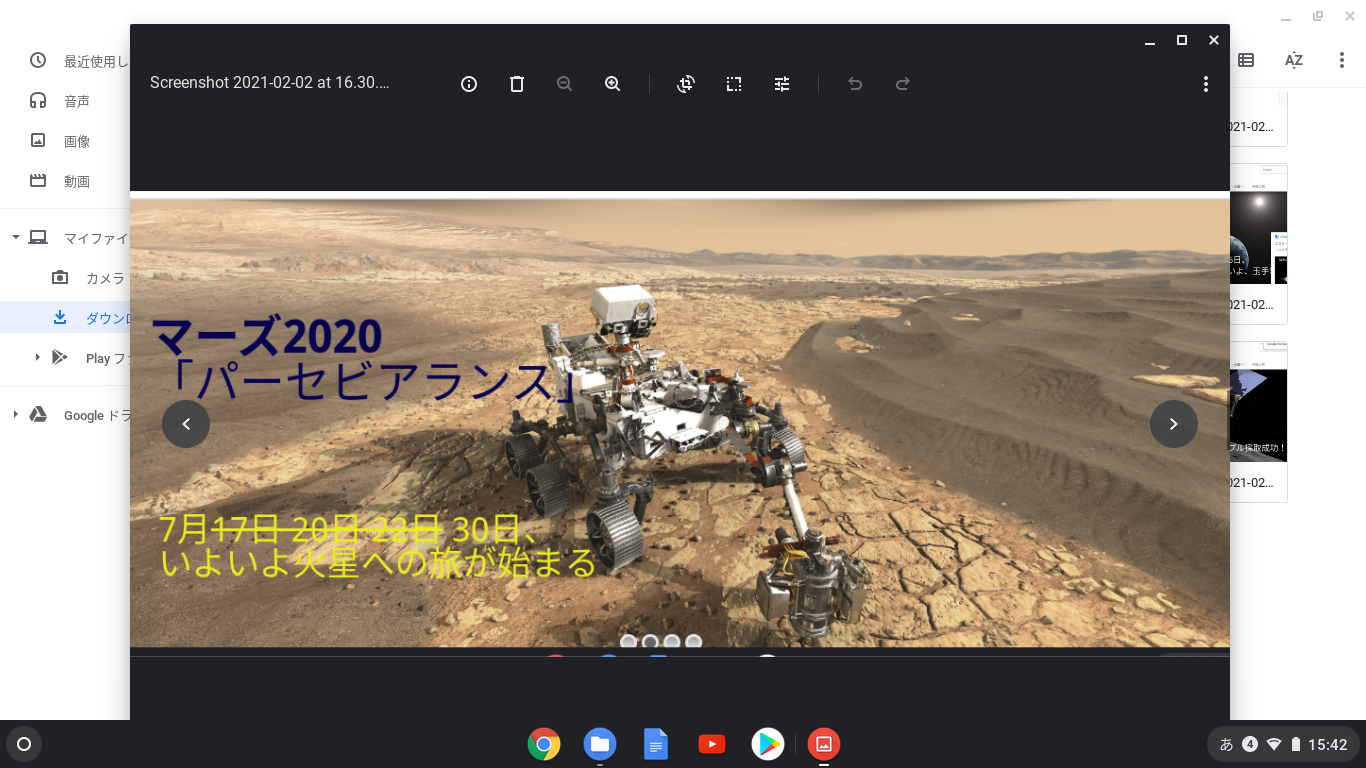 つぎ
やじるし
ひょうじ
コピーした画像を見る
がぞう
と
画像の右上の☒をタップして閉じましょう
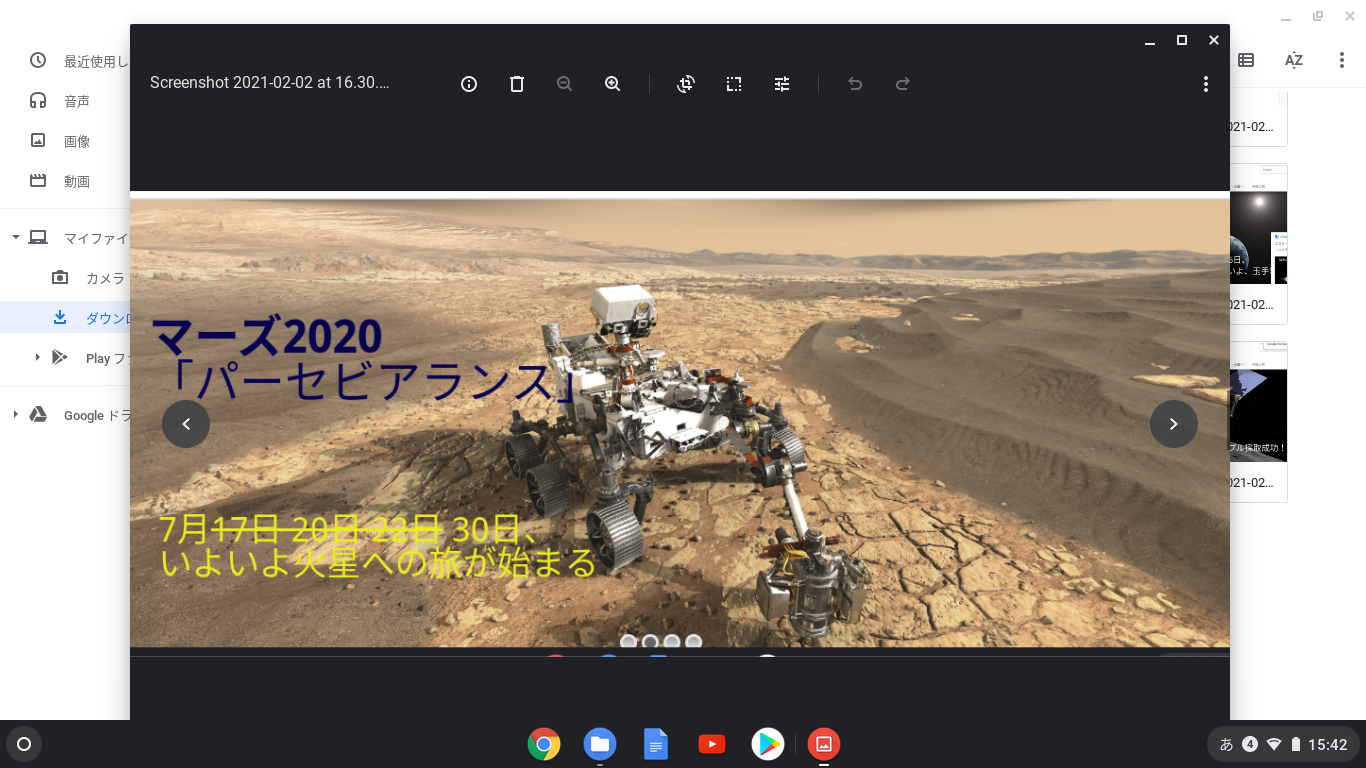 がぞう
コピーした画像をドキュメントにはる
スクリーンショットの画像をドキュメントにはりつけて
保存してみましょう
ほぞん
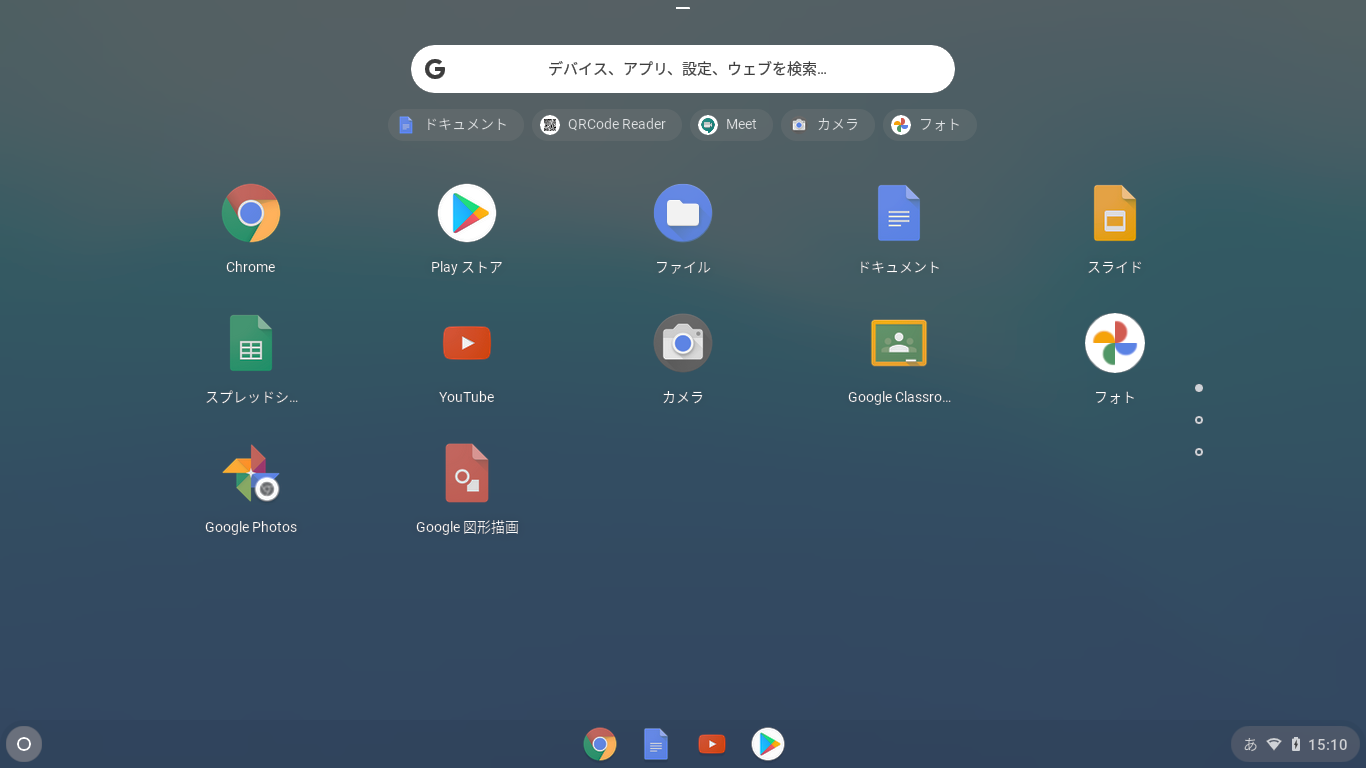 ドキュメントを
タップして
開きます
ひら
コピーした画像をドキュメントにはる
がぞう
さくせい
新しいドキュメントを作成をタップします
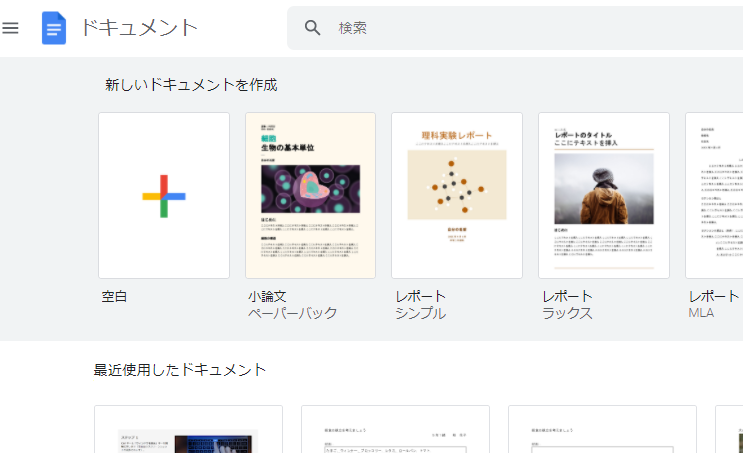 コピーした画像をドキュメントにはる
がぞう
むだい
がめん　　ひら
「無題のドキュメント」画面が開きます
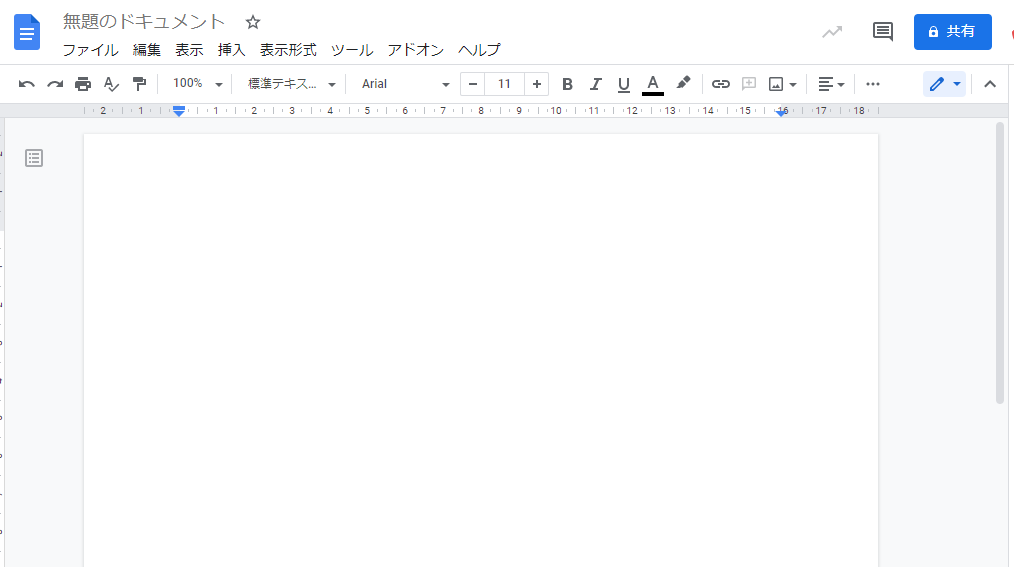 コピーした画像をドキュメントにはる
がぞう
ほぞん
「ダウンロード」フォルダに保存した画像をえらびます
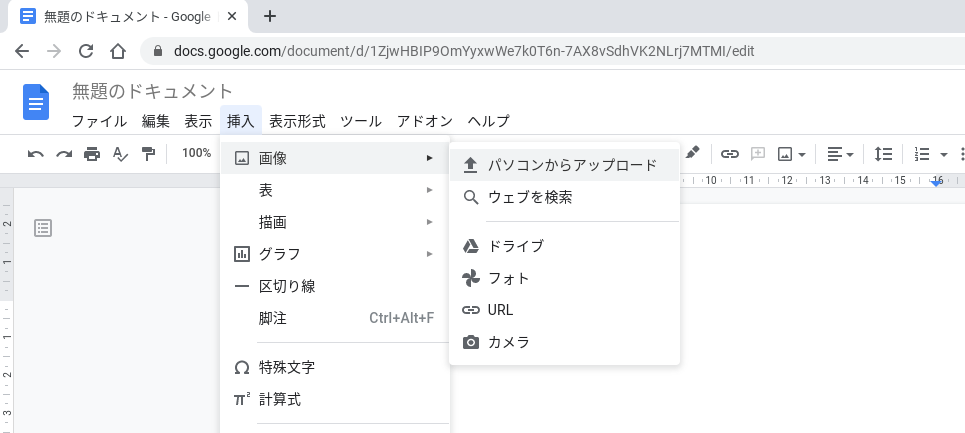 そうにゅう
①「挿入」を
タップします
③「パソコンからアップロード」
をタップします
②「画像」を
タップします
がぞう
コピーした画像をドキュメントにはる
ほぞん
保存（ダウンロード）したスクリーンショットの画像をえらぶ
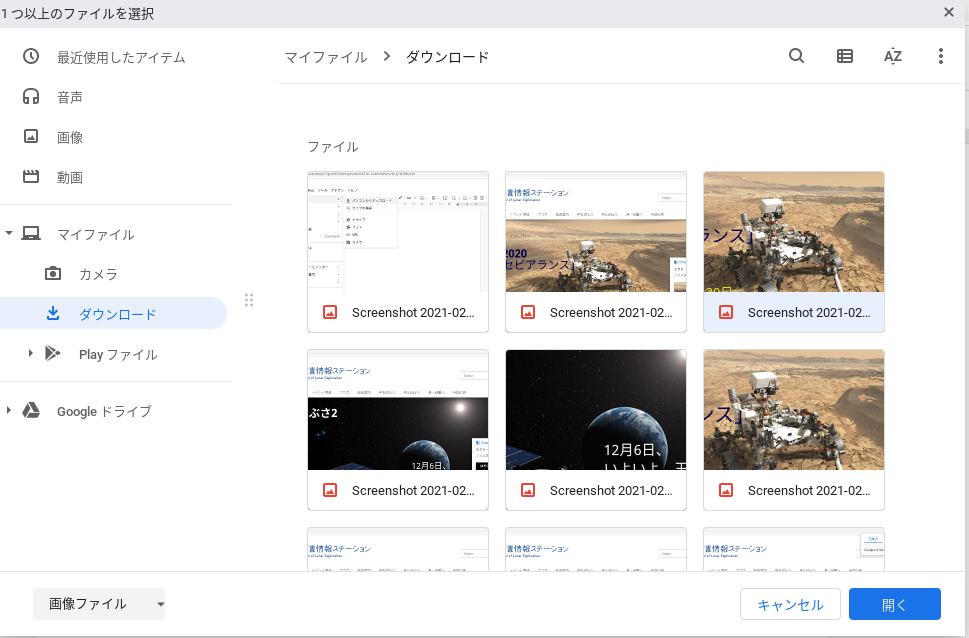 ②はりたい画像を
タップします
①ダウンロードを
タップします
ひら
③「開く」のボタンをタップします
コピーした画像をドキュメントにはる
がぞう
えらんだ画像がはりつけられます
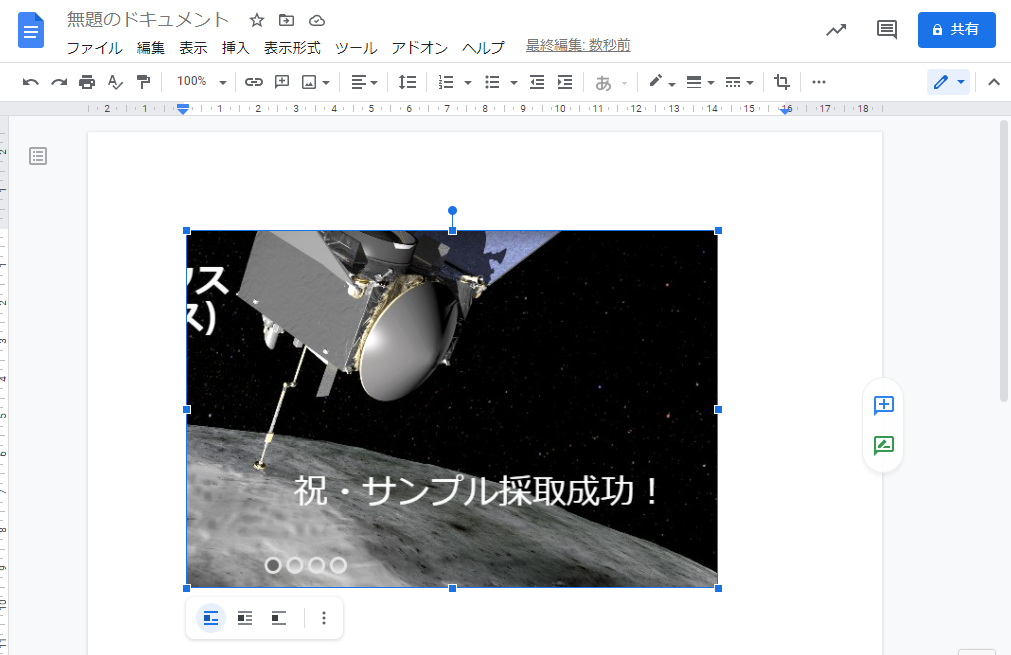 角をドラッグして
大きさをかえられます
画像をドラッグして
位置をかえられます
いち
「ドキュメント」に名前をつける
じどうてき
むだい
ドキュメントは自動的にマイドライブに「無題のドキュメント」という名前で保存されています
分かりやすいように名前を変更しましょう
ほぞん
へんこう
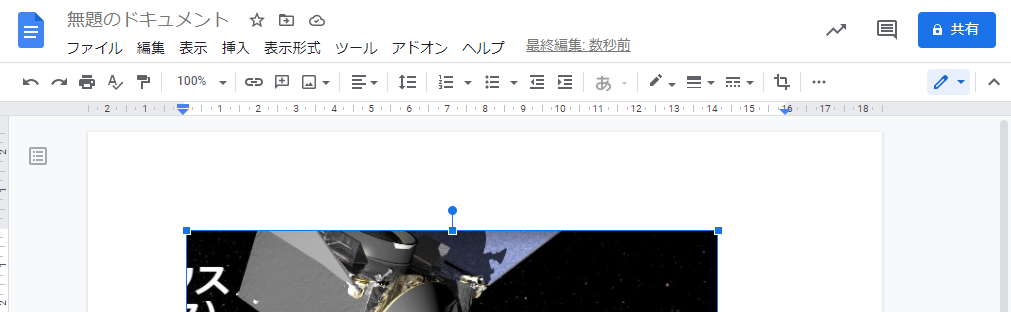 文字の上でタップ
します
「ドキュメント」に名前をつける
け
文字を消す
【バックスペース】
キーボードで文字を入力しましょう
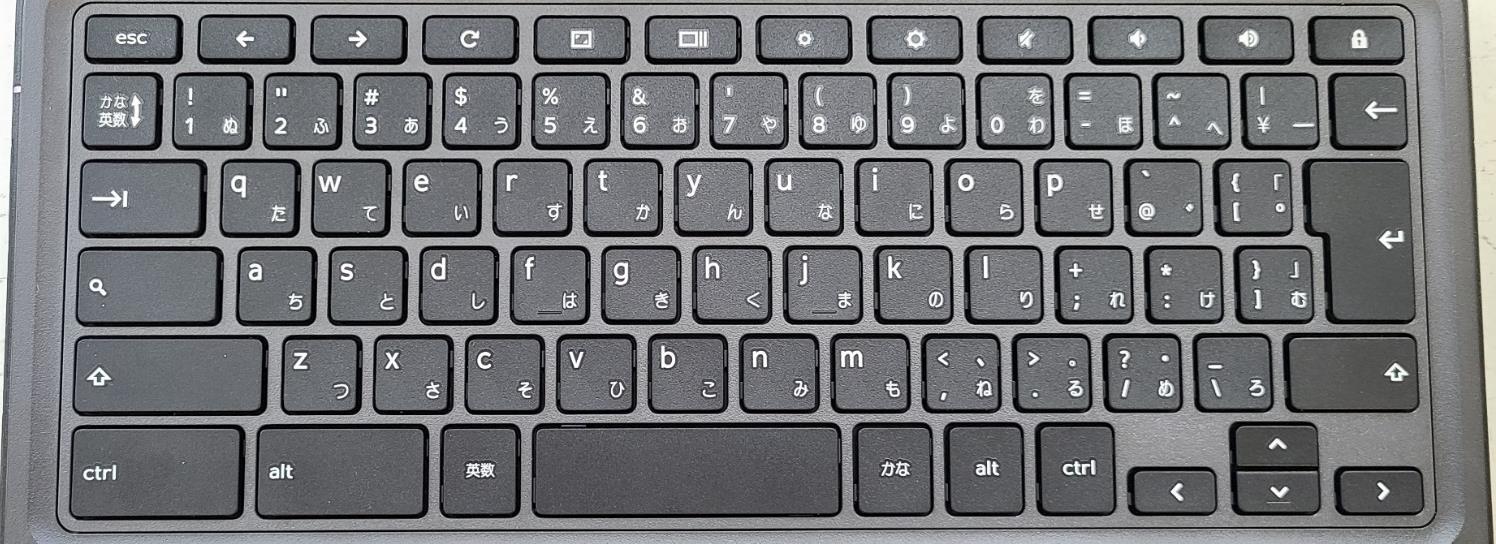 日本語入力
ON/OFF
かくてい
文字の確定
【エンター】
「ドキュメント」を終わりにする
お
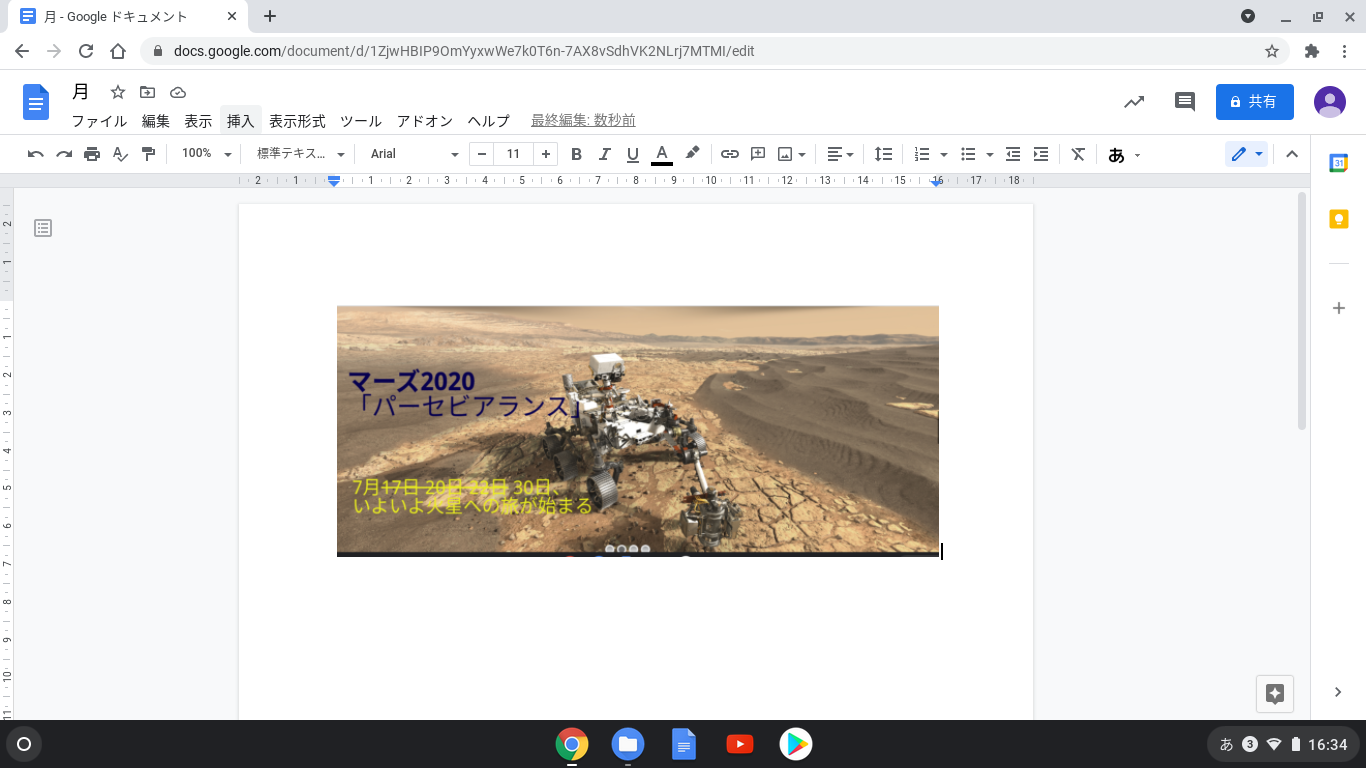 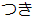 右上の☒を
タップしましょう
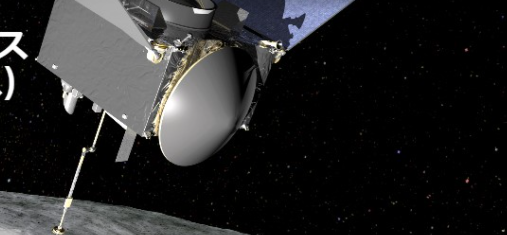 作成した「ドキュメント」を確認する
さくせい
かくにん
いちらん
ひら
アプリ一覧から【ファイル】を開きます
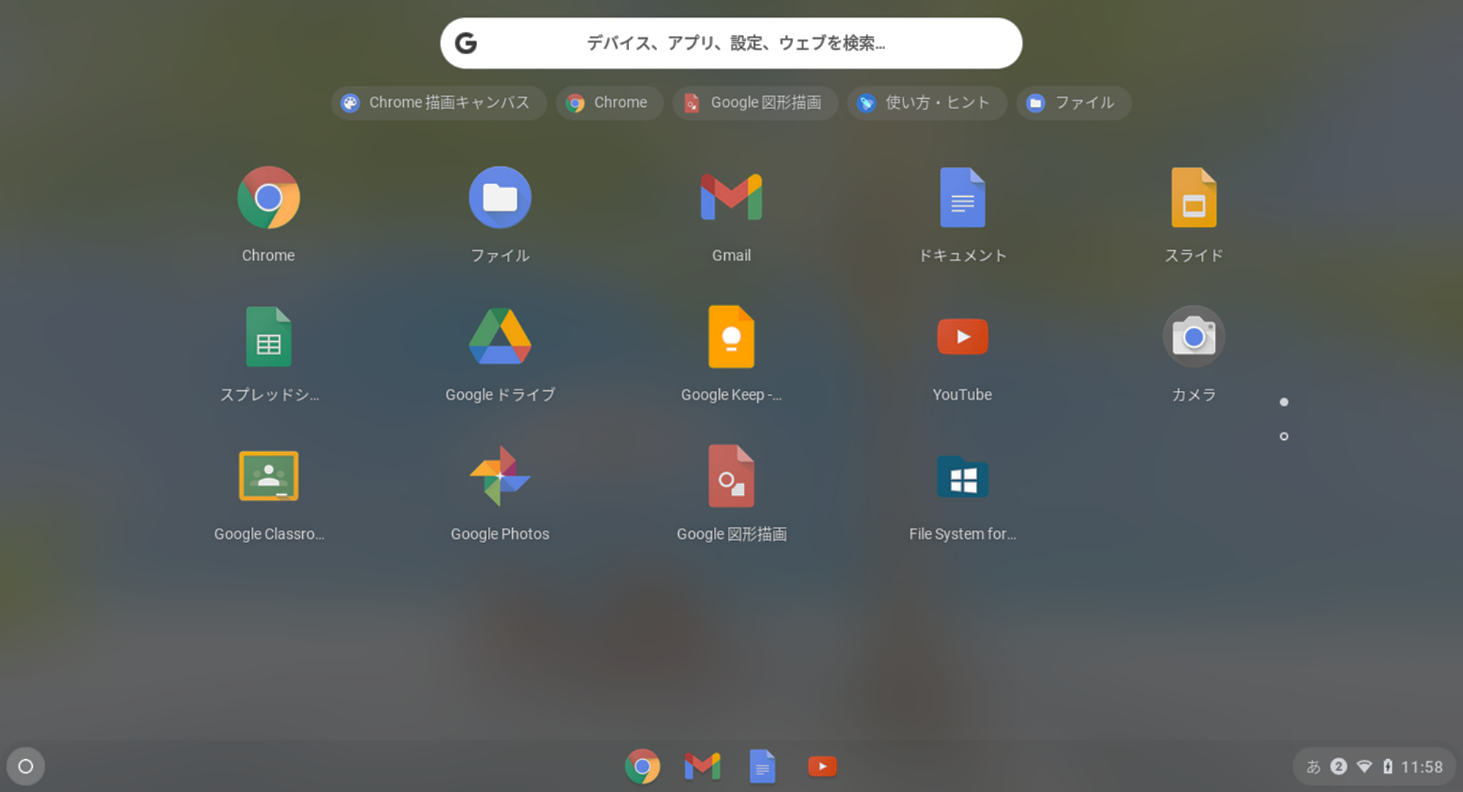 「ファイル」を
タップします
さくせい
作成した「ドキュメント」を確認する
かくにん
「Googleドライブ」の「マイドライブ」に作成したドキュメントが
入っていることを確認しましょう
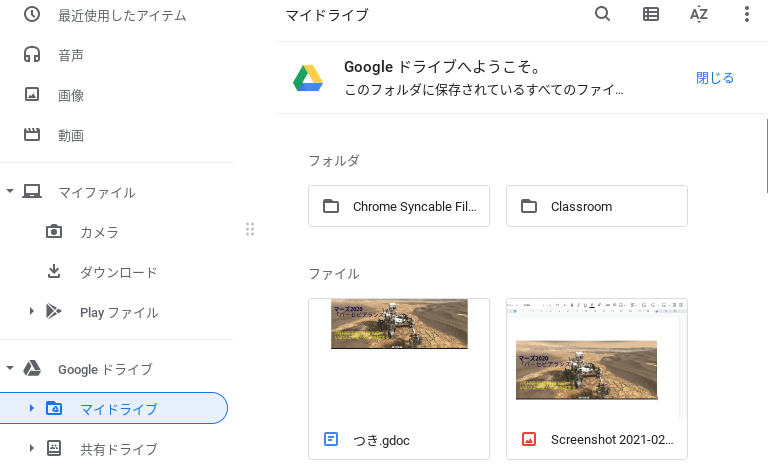 タップすると
作成したドキュメントを開けます
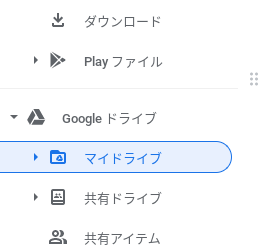 あ
【ファイル】を終わりにする
お
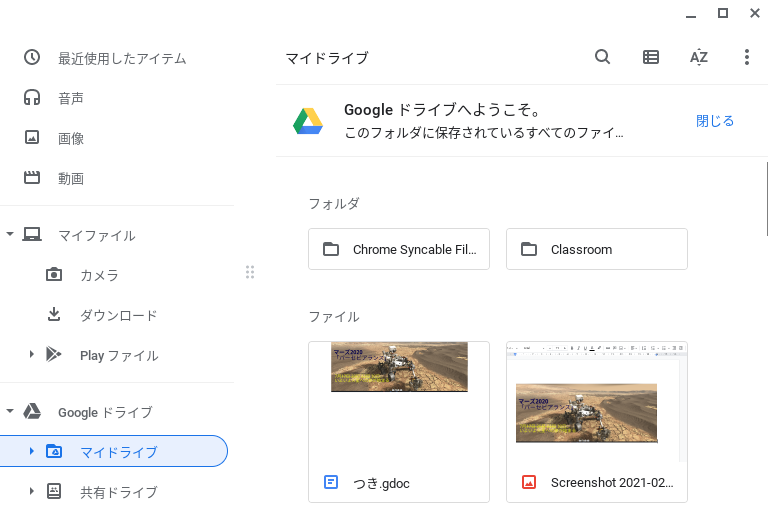 右上の☒をタップしましょう
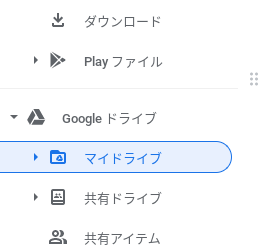